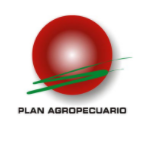 El efecto domino y sus derivaciones en las empresas ganaderas.
Ing. Agr. MSc. Italo Malaquín
El efecto domino y sus derivaciones en las empresas ganaderas.
Durante el ejercicio agrícola 2022/2023, no solamente el déficit hídrico provoco consecuencias negativas sobre la economía de las empresas ganaderas. 
Se adiciona, la acción de otras variables que acompañaron a ese proceso adverso.
Tales variables acrecentaron aún más sus efectos negativos sobre las empresas ganaderas.
Una hipótesis es una afirmación, que puede o no ser cierta.
Los resultados económicos para el ejercicio 2022/2023 serán menores a los del 2021/2022 y con un menor poder de compra.

¿ Que es una hipótesis?  Sospecha/conjetura/creencia que aún no ha sido corroborada y a partir de la cual se puede desarrollar una investigación (Fuente: www.proferecursos.com).  

 Para este trabajo en particular, se opto por un análisis comparativo temporal (2022/2023 versus 20221/2022) para un sistema ganadero en cuestión, que fue muy afectado por el déficit hídrico.
“Los resultados económicos del ejercicio agrícola 2022/2023 serán menores a los del 2021/2022 y con un menor poder de compra”.
Este escenario probable se explica en primer lugar: a) por la menor producción a lograrse asociado al déficit hídrico;  b) por la reducción de precios entre ejercicios agrícolas, c) no obstante, la intensidad de la reducción de precios según producto, dependerán del momento de venta. 

Asimismo, por incrementos de los costos de producción: a) encarecimiento en dólares de aquellos componentes de costos en moneda nacional, b) igualmente por “gastos extraordinarios de insumos en dólares” por mayores volúmenes consumidos  y  de precios respectivamente. 

Finalmente, se reducirá el poder de compra del dólar para el periodo de análisis (julio/abril)  2021/2022 versus 2022/2023.
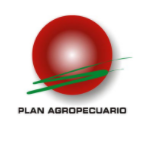 El efecto domino y sus derivaciones sobre las empresas ganaderas.
La variación conjunta del tipo de cambio versus la inflación. 
Sus efectos sobre  los componentes de costos en moneda nacional. 
La variación temporal de los precios de los productos y de los insumos en U$S.  
 El déficit hídrico 2022/2023 y sus consecuencias sobre la producción de forraje de campo natural. 
Sus derivaciones en el peso medio de venta y en  el peso medio del stock  vacuno respectivamente.
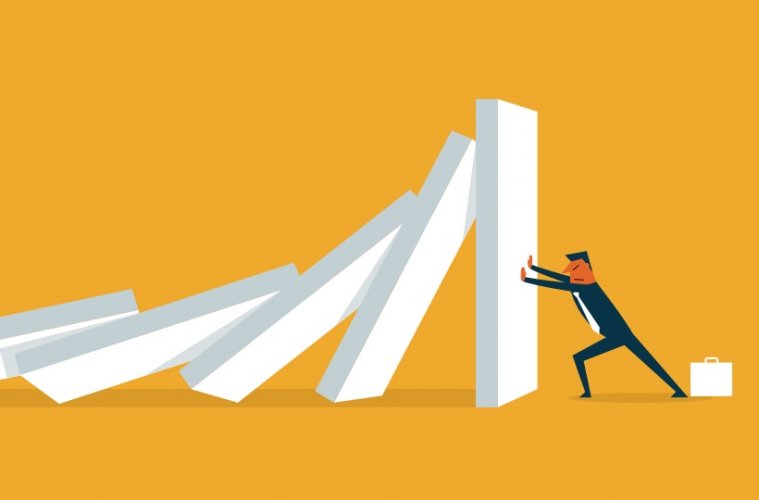 Modelo Simplificado  de la Economía de una Empresa Ganadera en el  Uruguay.
Se  dispone de  los Modelos  que relacionan  el
Ingreso Medio  de Exportación con el precio de novillos, vaquillonas y de las vacas
Costos Totales
% U$S
% $U
Resultado
U$S
Poder adquisitivo
Bienes y Servicios
-
=
Ingresos
U$S
Producción
La variación temporal del tipo de cambio ($U/U$S) y de la inflación (IPC).
Apreciación/Depreciación del $U
versus la inflación de aquellos 
componentes de costos en moneda nacional
Valores contado puesto en frigorífico
Elaborado en base a datos de INAC, 1037 pares de observaciones semanales
Precio contado puesto en frigorífico
Elaborado en base a datos de INAC y Plaza Rural , 208 pares de observaciones mensuales
Variación Temporal del Tipo de Cambio  en el Uruguay ($/US$)
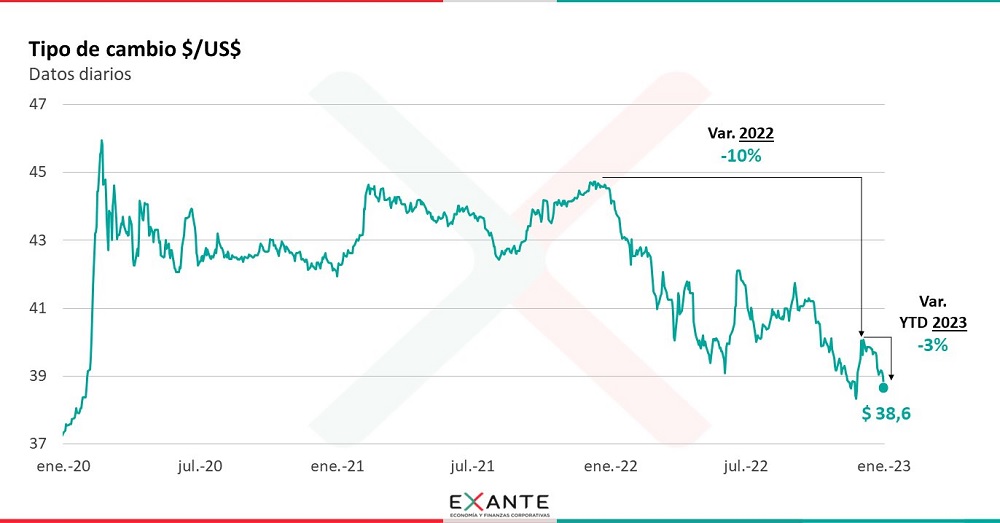 Encarecimiento en dólares de aquellos componentes de costos en moneda nacional. Asimismo, se reducirá el poder adquisitivo de bienes y servicios, aproximadamente un 17 %.
Fuente: Instituto Nacional de Estadística
Se incremento, el valor unitario de los suplementos entre ejercicios agrícolas.
Se incrementaron los volúmenes consumidos de suplementos y de  los precios en U$S respectivamente.
Fuente: Sistema Ganadero Las Marías, Piedra Sola Tacuarembó
Variación mensual del precio del novillo con destino a industria según ejercicio agrícola.
Fuente: ACG
Variación mensual del precio de la vaca con destino a industria según ejercicio agrícola.
Fuente: ACG
Variación mensual del precio del ternero (141-180 kilos) en U$S/kg según ejercicio agrícola.
Fuente: ACG
Variación mensual del precio de la vaca de invernada en U$S/kg según ejercicio agrícola.
Fuente: ACG
Variación mensual del precio del cordero con destino a industria según ejercicio agrícola.
Fuente: INAC
Variación mensual del precio de la oveja con destino a industria según ejercicio agrícola.
Fuente: INAC
A modo de resumen, se redujo el precio en U$S/kg, que recibieron los ganaderos.
Fuente: INAC; ACG.
No obstante, para el periodo de análisis (Octubre/mayo) 2022/2023 versus 2021/2022, los precios que recibieron los ganaderos se redujeron…….
Fuente: ACG
Además, para el periodo de análisis (febrero/mayo) 2022/2023 versus 2021/2022, los precios que recibieron los ganaderos criadores se redujeron…..
Fuente: ACG
Variación del precio de la lana certificada según micronaje y ejercicio agrícola.
Fuente: Unión de Consignatarios y Rematadores Laneros del Uruguay & SUL
El estudio de caso es una forma de abordar un fenómeno o situación particular de manera profunda y en su contexto.
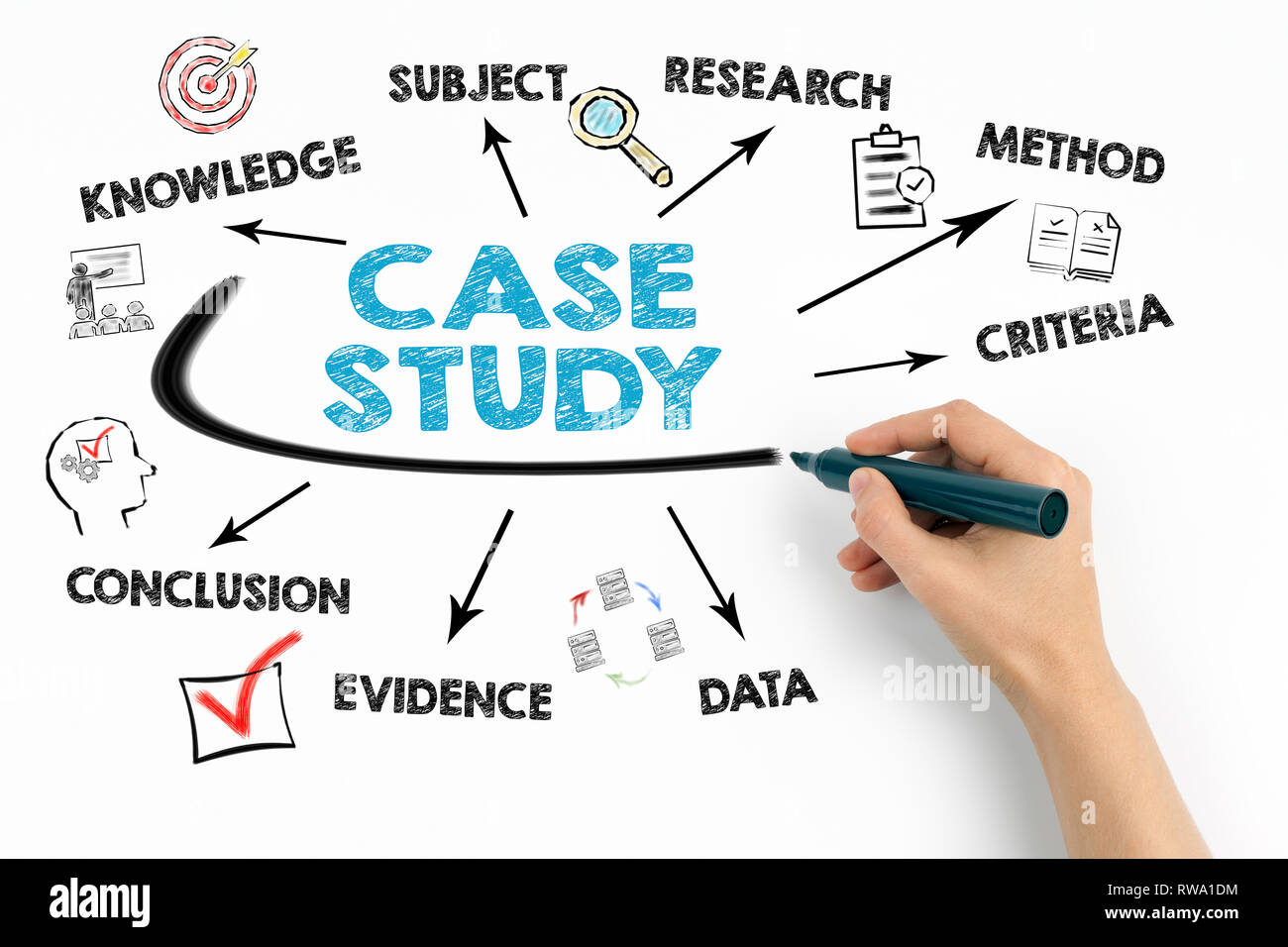 Particularidades del Estudio de Caso
Descripción de Suelos según Padrón
Fuente: Prenader – Coneat (MGAP)
Se perdió entre el 40 al 50 % de la producción de forraje de campo natural  “16 Seccional de Tacuarembó”
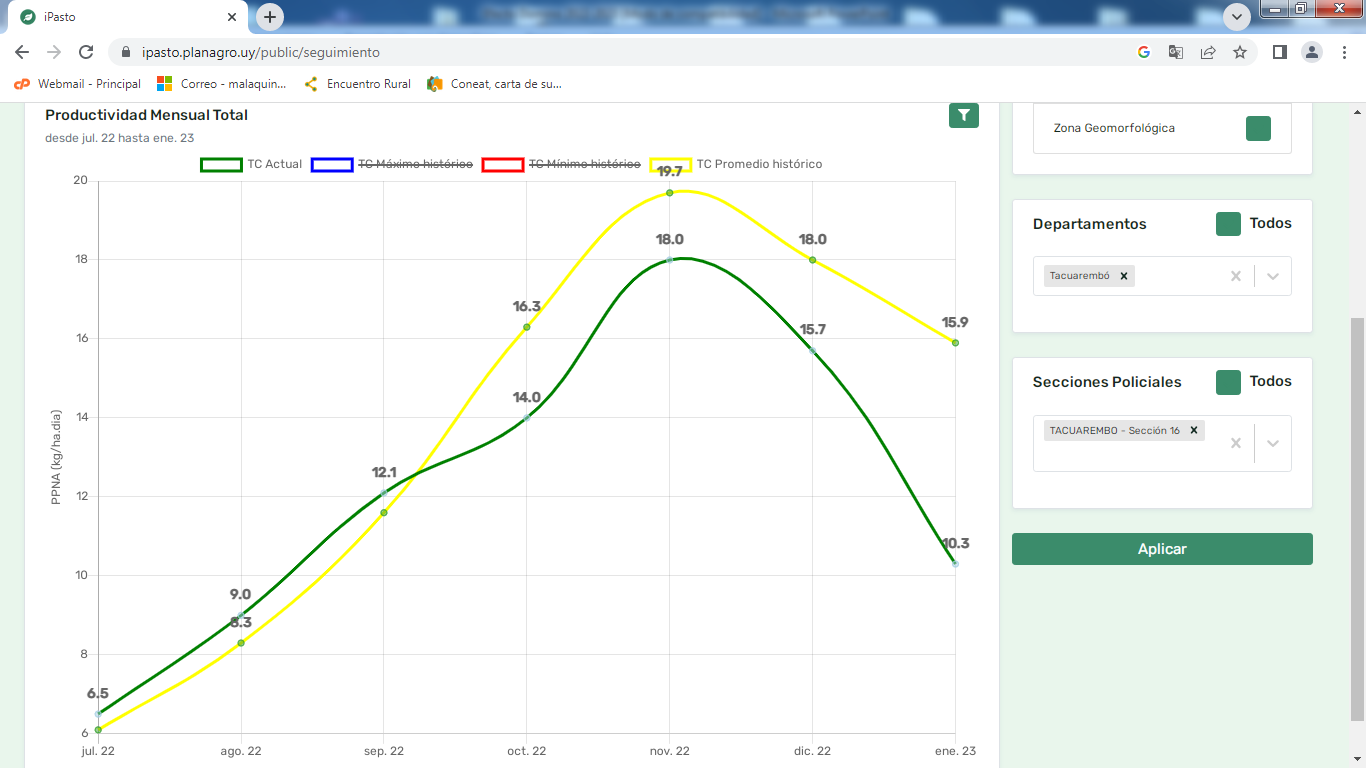 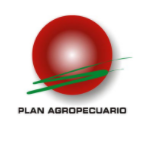 Fuente: Visualizador del crecimiento de pasturas, Plan Agropecuario
Sus consecuencias en resultados.
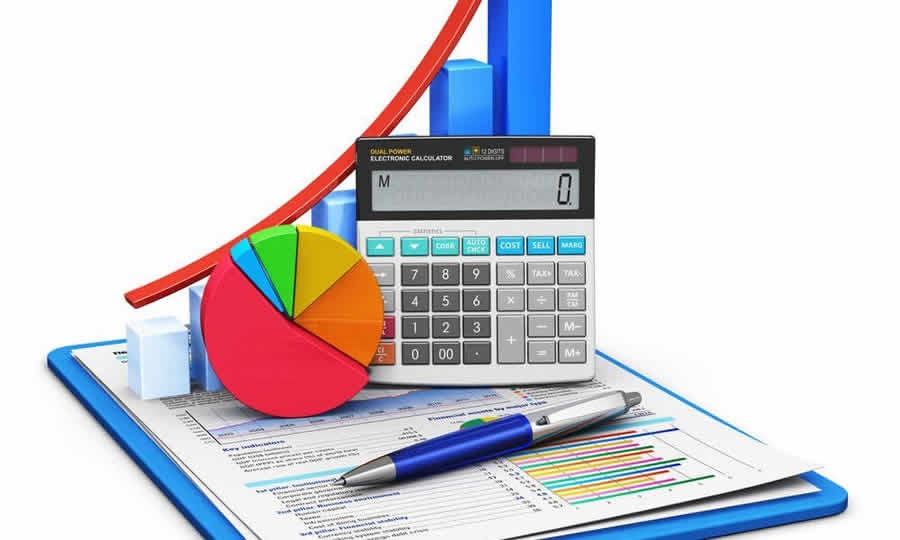 La performance reproductiva se redujo 8 %
Se mantuvo la estructura productiva del stock vacuno, no obstante ……..
Se mantuvo el volumen de ventas entre ejercicios agrícolas, pero el peso medio de venta se redujo un 13 %, mientras que el valor medio de venta se redujo un 36%.
El peso medio del stock vacuno expresado en kilos por cabeza se redujo un 9,31%.
La producción se redujo un 32%.
Un 34 % atribuible a un menor peso medio  de venta,  y el 66 %  restante,  por reducción del peso medio del stock vacuno.
El Producto Bruto Total se redujo un 44 %.
Mientras tanto, los costos totales de producción se  incrementaron un 29 %.
Como consecuencia entonces, el Ingreso Neto del sistema ganadero en cuestión, se redujo un 84 %.
La reducción de U$S159/hectárea, un 19 % lo explica el incremento de costos,
 y un 81 % la reducción de ingresos por menor  producción  con  menores precios/kg.
“Estamos ante la peor seca del siglo” Fuente: Alejandro Terra, 22/02/2023
Se redujo significativamente el resultado económico, igualmente el poder adquisitivo de bienes y servicios, aproximadamente un 17 %.
Fuente: Instituto Nacional de Estadística
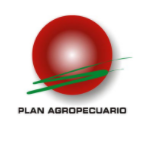 A modo de resumen ,  las situaciones estabilizadas lo son solo en apariencia, o en aspectos muy parciales, por lo que existe un gran interés desde el Plan Agropecuario en  apoyar la gestión de los sistemas ganaderos que están en desequilibrio.
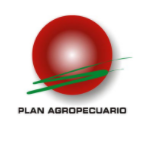 Síntesis  
Sistema
 Datos 
 Variabilidad
 Heterogeneidad de sistemas agropecuarios
Modelos de decisiones en las empresas agropecuarias. 
Modelos/herramientas de apoyo a las decisiones en empresas agropecuarias
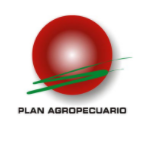 El efecto domino y sus derivaciones en las empresas ganaderas.
Muchas Gracias